Tuesday 2nd of June
Good morning Boys and Girls!

Wake up and dance along with Miss Sloan!!

Every day this week an infant teacher will be greeting you with a new dance!!

Who might it be tomorrow?
A little message from 
Miss Sloan
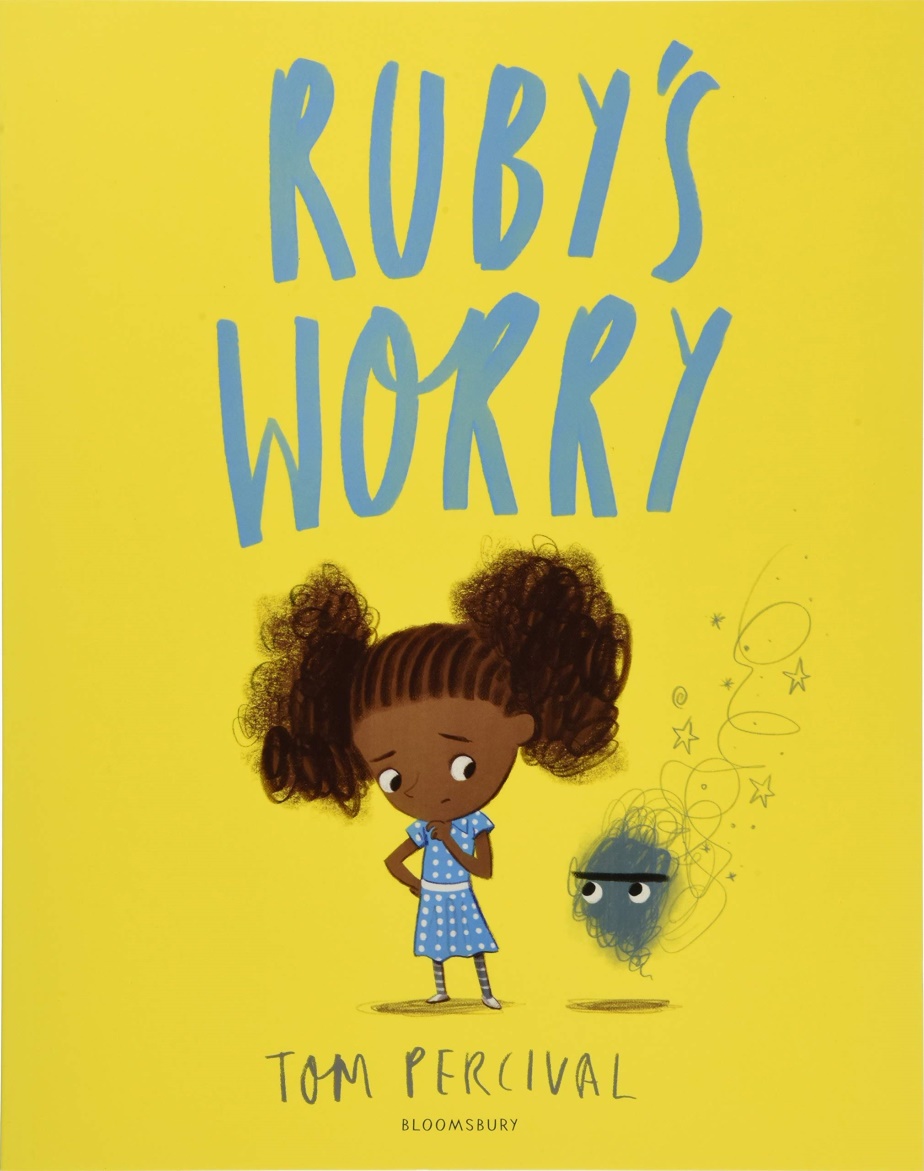 https://www.youtube.com/watch?v=VCyiiHI2SJU
Ruby’s Worry
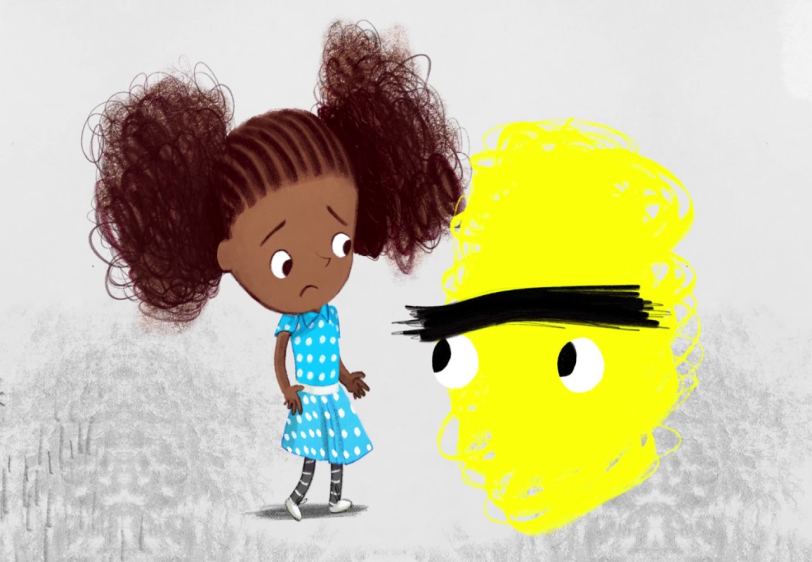 Talking and Listening

What do you think helped make Ruby’s worry disappear? 

Encourage your child to look closely at the differences in colour and texture of Ruby’s Worry and the boy’s worry.

Do you think everyone has the same worries? Do we all worry about different things?
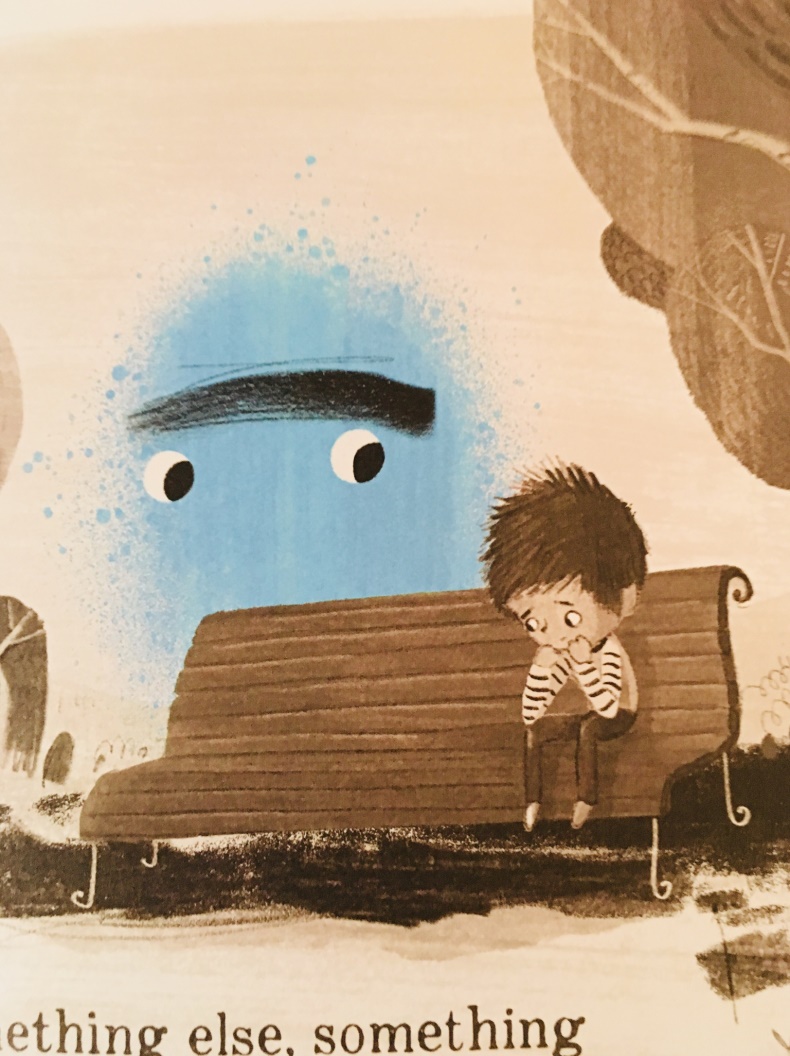 When Ruby finally shared her worry she felt happy again.

When you share a worry it can make you feel much better. 

Do you have a worry you would like to share with someone?

Does your worry look the same as Ruby or the boy’s?

Maybe you could draw your worry and talk about it with someone.
Volume and Capacity Challenge
Which of the jugs is the smallest? Can you find some different jugs and bottles with measurements on?
Volume and Capacity
I can estimate then measure the mass and capacity of familiar 
objects using a range of non-standard units.
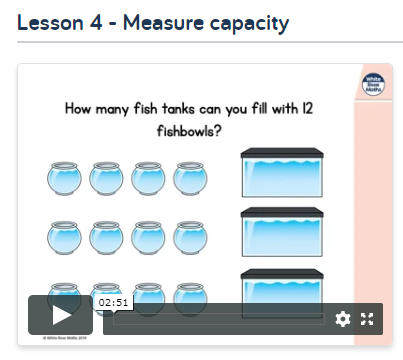 Click on the picture to take you to the lesson  on ‘Measure Capacity’.  Click on 
Wk 1st June, scroll down to Lesson 4.
Listen to the Whiterose maths video.
Complete the worksheet from the blog or in jotter.
Activity
..
I can compare and describe volume and capacity using appropriate vocabulary.
Healthy Eating
We are learning that it is important to eat fruit and vegetables
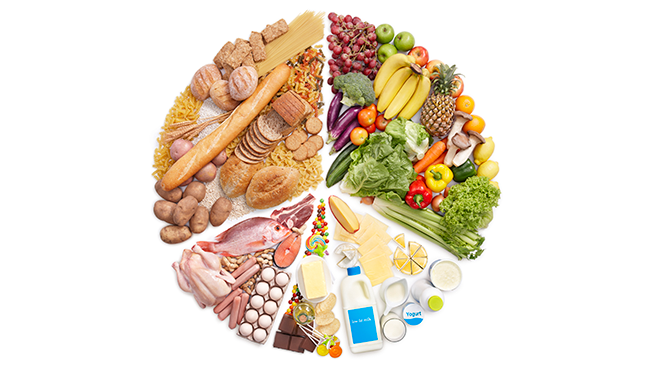 https://www.youtube.com/watch?v=kteZneJm1EI
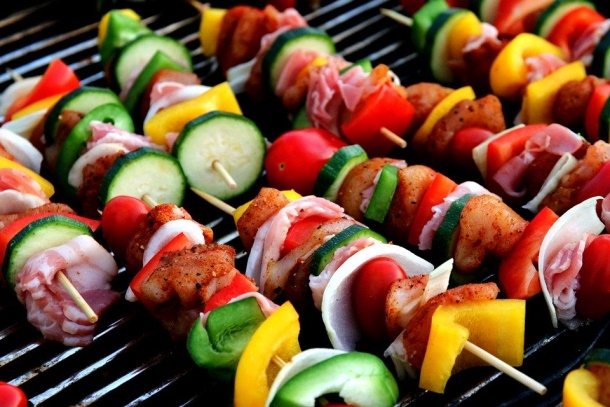 Veggie Kebabs
Vegetables contains important nutrients that our bodies need to stay healthy.

You could make these veggie kebabs with an adult as a fun way to eat lots of different vegetables all at once. With the weather being so good right now you could even have them on the BBQ. 

You can follow this recipe…
https://www.youtube.com/watch?v=pil5mly9yEY
Or just make up your own using all your favourite veg.
Developing the Young Workforce
Activity: Can you draw a picture of what a key worker looks like in your area?
 
Challenge: Can you write a few words to describe what they do? 

You can share your finished design with us on our schools Twitter page. If you do, please can you also tag @DYWWestLothian
A key worker is someone who is providing a necessary service.
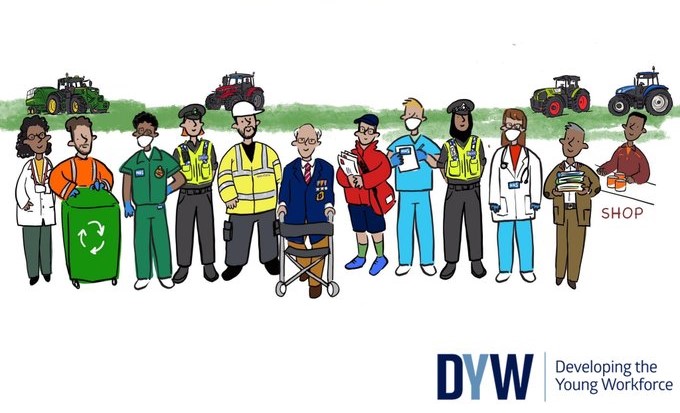 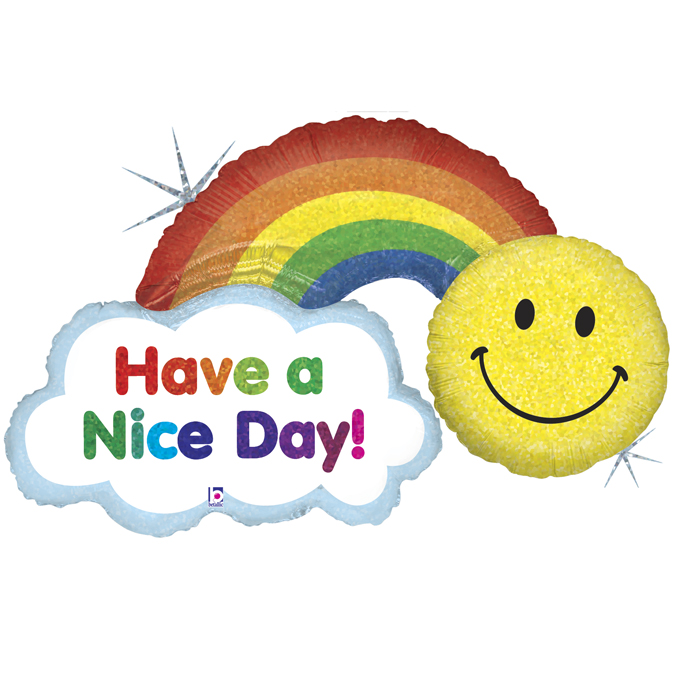